Romantismus
Přelom 18. a 19. století
Hlavní znaky romantismu
Nejen umělecký směr 19. století, ale také nový postoj člověka, nový způsob nazírání člověka na svět, životní pocit

Kolébkou je Anglie

Návaznost na preromantismus

Citovost, prožitek, vášeň a fantazie, typický romantický hrdina
Romantický literární hrdina
Většinou totožný osud s autorem – autobiografie
„vyděděnec společnosti“, nikdo mu nerozumí, cítí se být osamělý
Touží po lásce, když miluje, tak nešťastně
Jeho život končí většinou tragicky
Vnitřně rozervaný jedinec
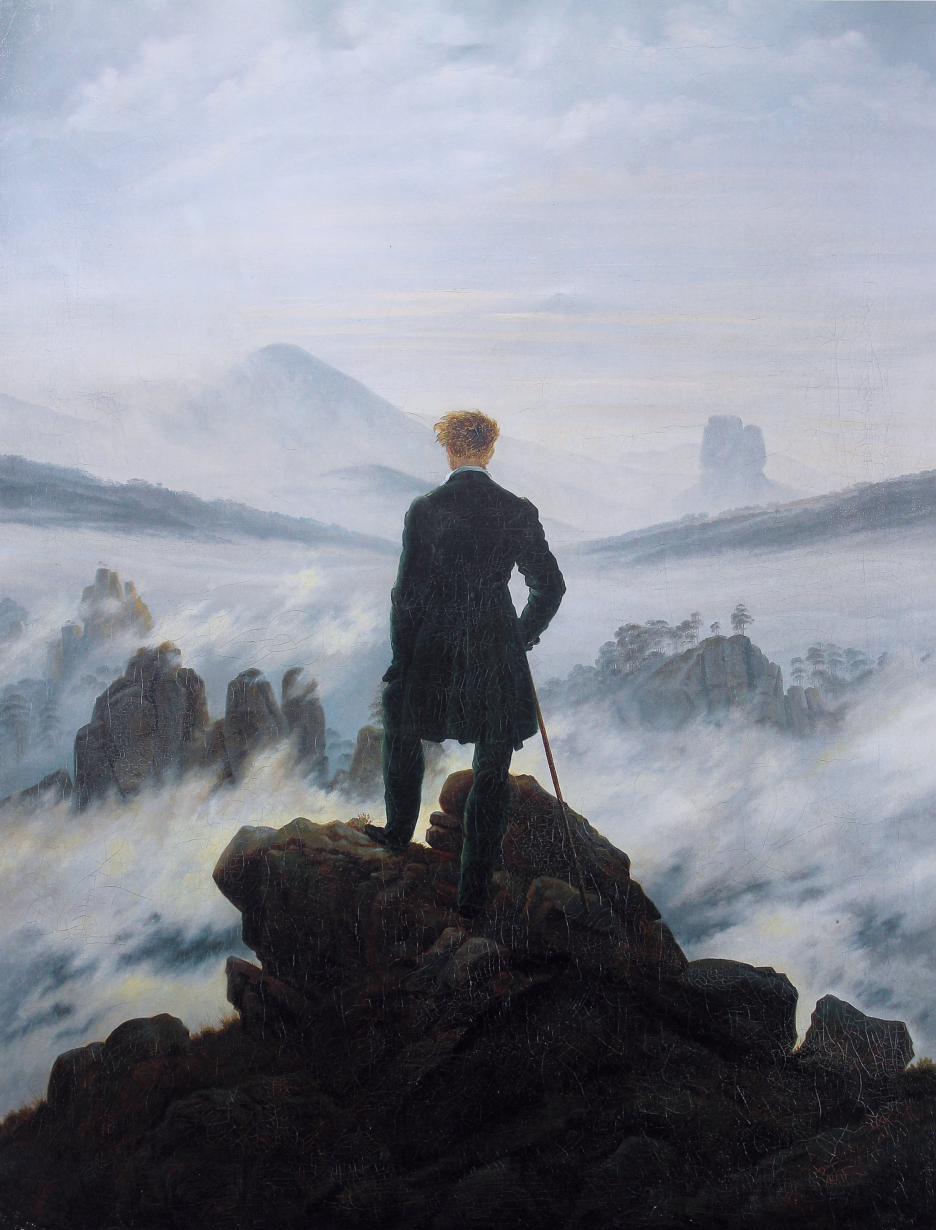 Romantické prostředí
Tajemné, hrůzostrašné, temné
Ideální jsou hrady, hřbitovy, tajuplná jezera a lesy, samoty
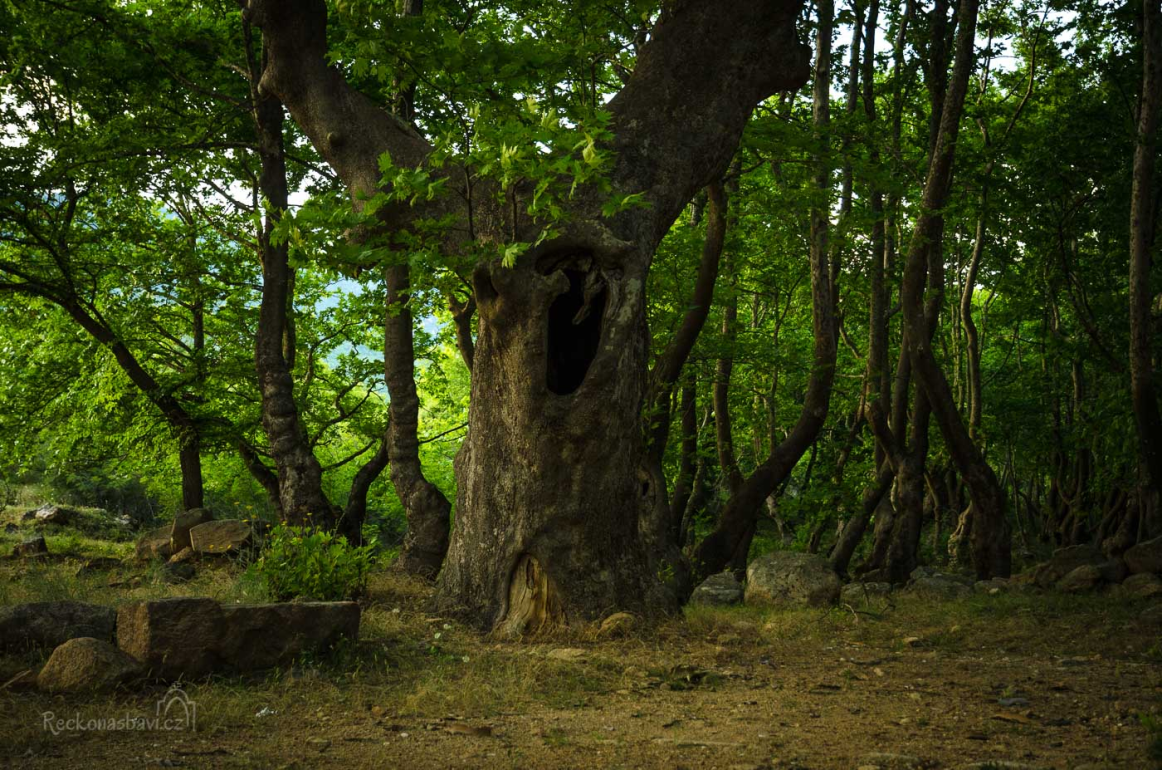 Roztřiď správně pojmy:romantismus x klasicismus
Antika
Cit
Přísný řád		
Svoboda
Rozervaný jedinec
Rozum, racionalita
Vášeň
Prožitek
Tajemná prostředí
Ukázněnost
Anglie
Normy, pravidla
Nespoutanost
Nešťastná láska
Fantazie
Francie
Kázeň
Správné řešení:
Klasicismus
Přísný řád
Normy, pravidla
Rozum, racionalita
Ukázněnost
Francie
Antika
Kázeň
Romantismus
Cit
Svoboda
Rozervaný jedinec
Vášeň
Prožitek
Tajemná prostředí
Anglie
Nespoutanost
Nešťastná láska
Fantazie
Anglický romantismus
George Gordon Byron
    
    Childe Haroldova pouť
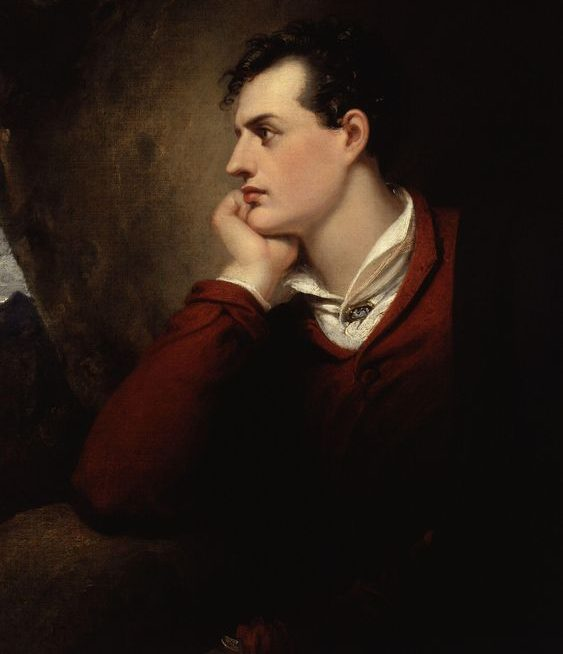 Francouzský  romantismus
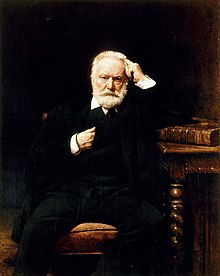 Viktor HUGO
     
       Chrám Matky Boží v Paříži (ukázka)
       Ubožáci (= Bídníci)

Alexandre DUMAS

        Tři mušketýři
       Hrabě Monte Cristo
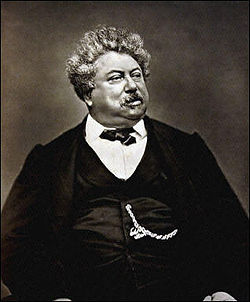 Německý romantismus
Bratři GRIMMOVÉ – Jacob a Wilhelm

      Zakladatelé lidové pohádky:
      Pohádky pro děti a pro celou rodinu
      (Červená Karkulka, Sněhurka, Vlk a sedm
        kůzlátek, …)
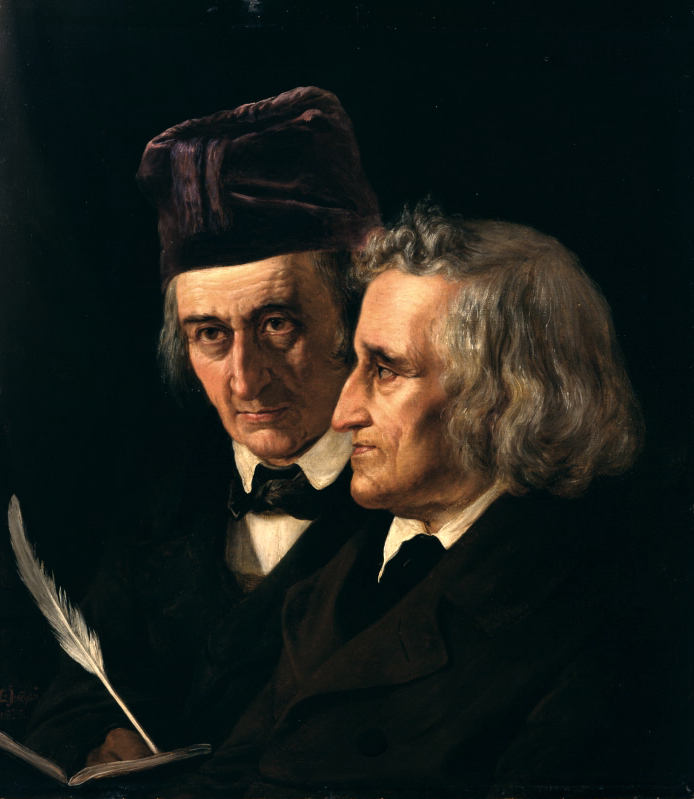 Ruský Romantismus
Alexandr Sergejevič PUŠKIN

     Evžen Oněgin (ukázka)
     
     Piková dáma
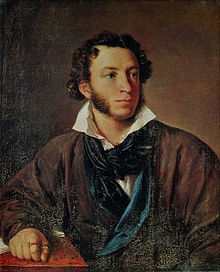 Americký romantismus
Edgar Allan POE

      Jáma a kyvadlo (ukázka)
      
      Havran
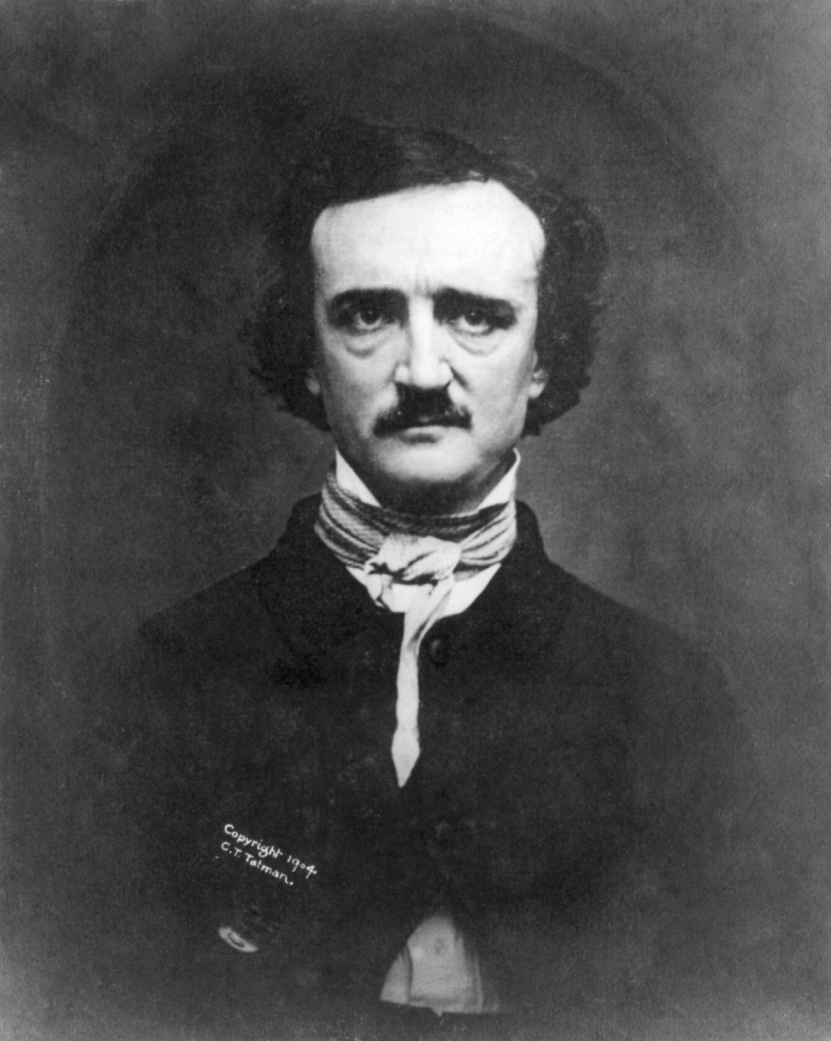